Free and low cost activities in Brentwood
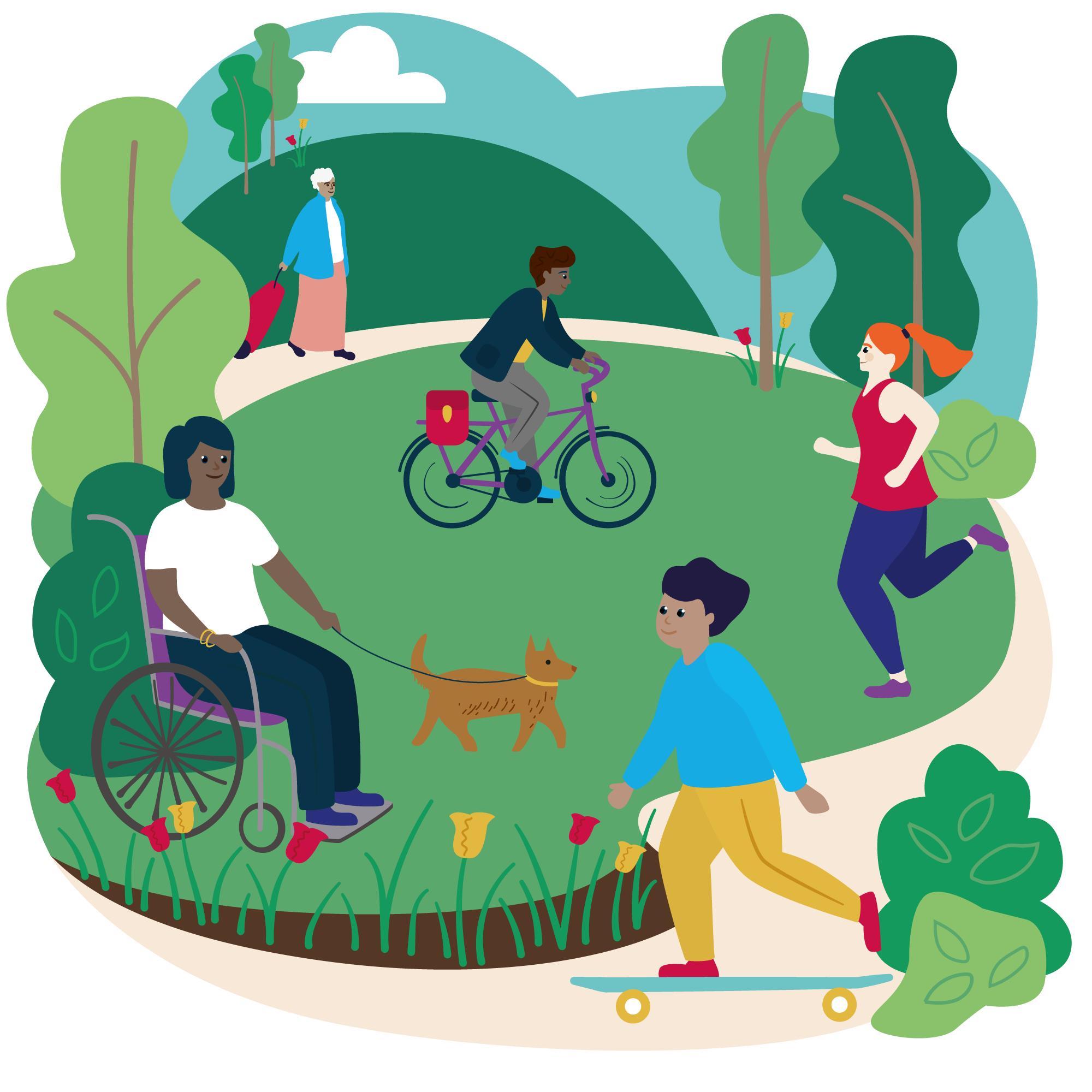 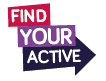 June 2024
Suggested FREE or Low Cost Activities - Brentwood
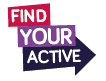 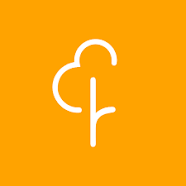 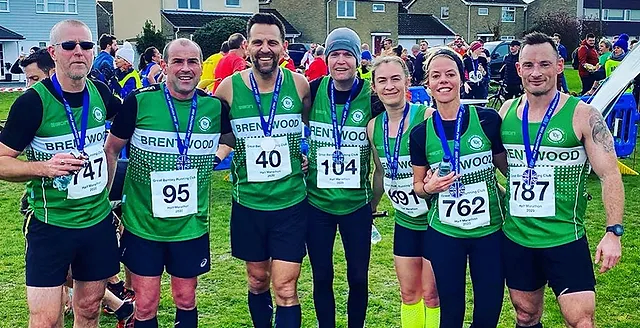 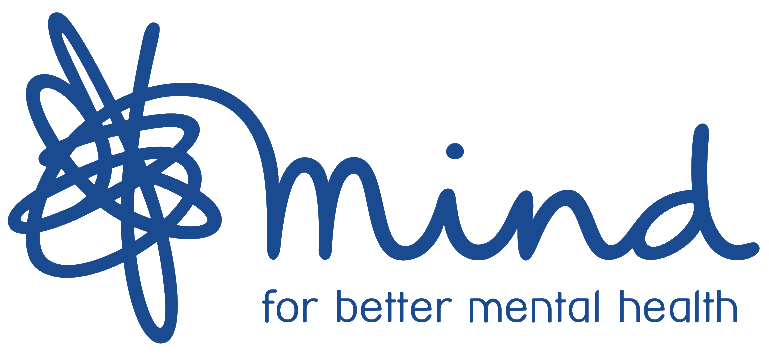 Suggested FREE or Low Cost Activities - Brentwood
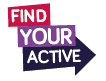 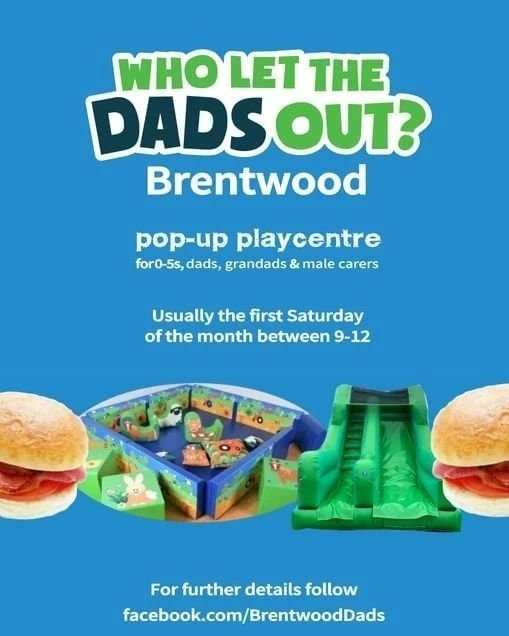 June 2024
Suggested FREE or Low Cost Activities - Brentwood
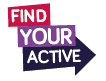 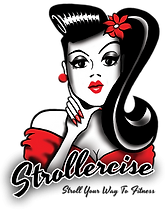 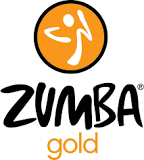 Suggested FREE or Low Cost Activities - Brentwood
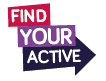 C & B Yoga
Various yoga classes including Pre & Post Natal, kids & teens
Contact Connie Bedford: 07393 866507 or email:connie@candbyyoga.com

SWFIT Pilates
Various pilates classes around the area including for Musculo Skeletal conditions
Email contact:swfit4@yahoo.com
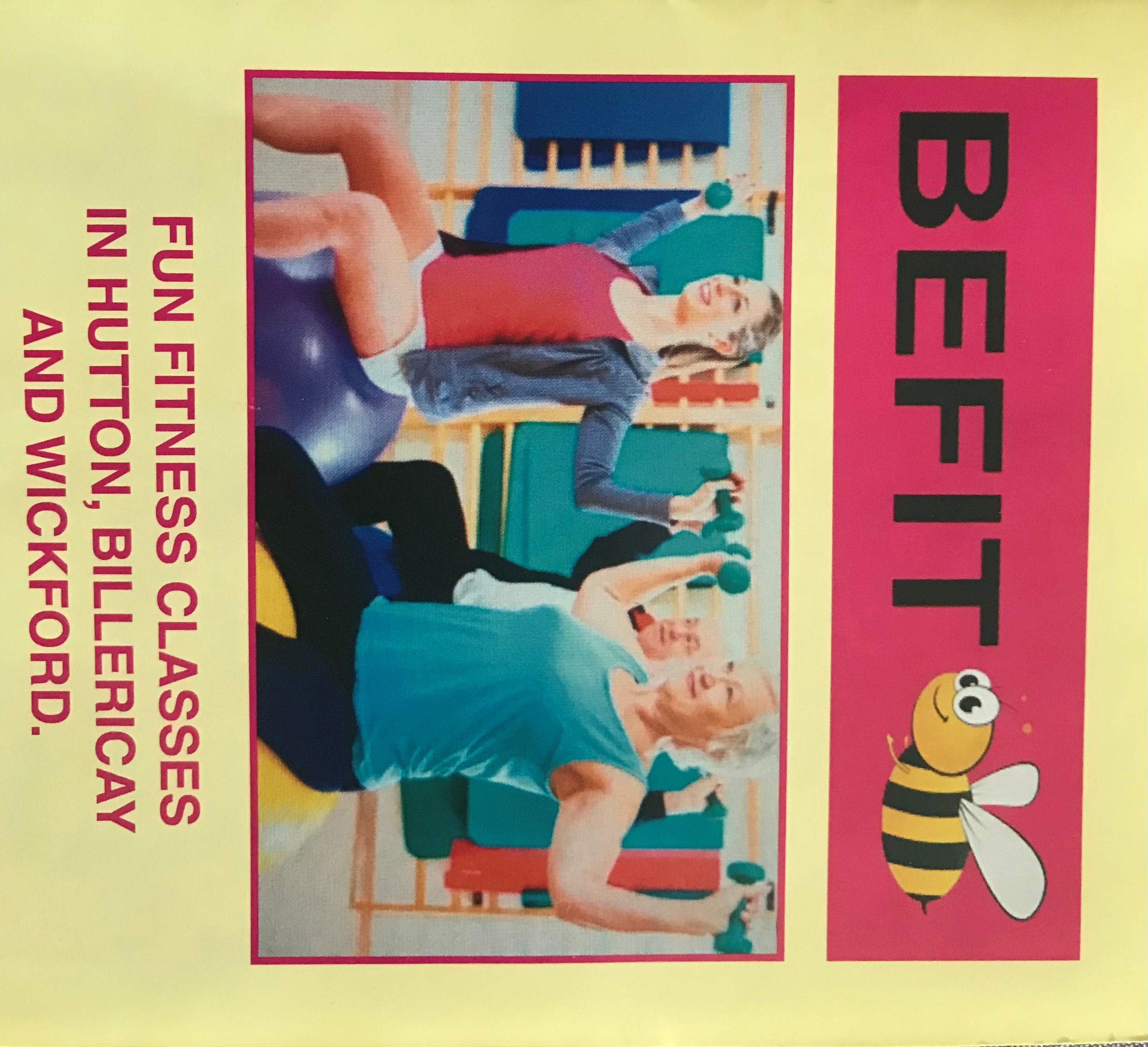 Suggested FREE or Low Cost Activities - Brentwood
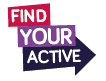 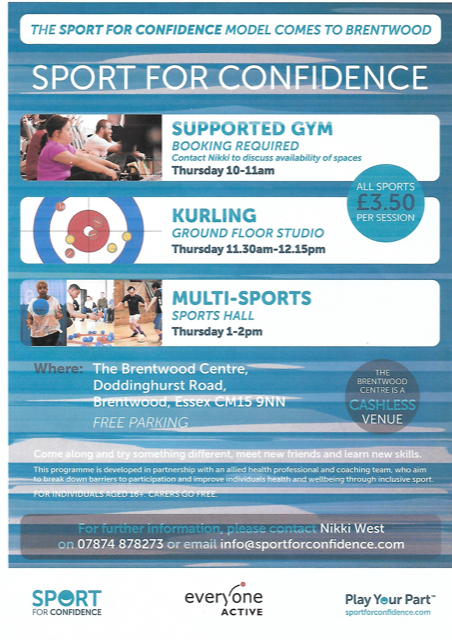 Feb 24
Suggested FREE or Low Cost Activities - Brentwood
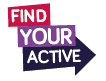 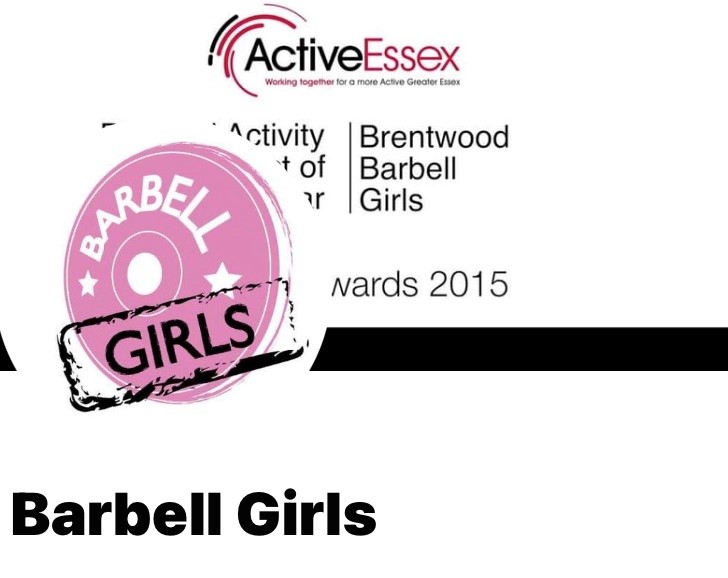 June24
Suggested FREE or Low Cost Activities - Brentwood
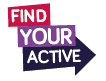 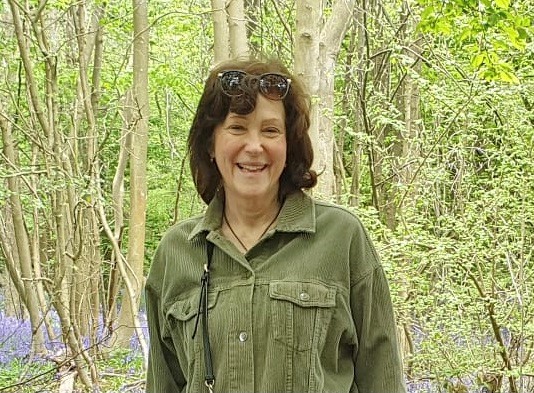 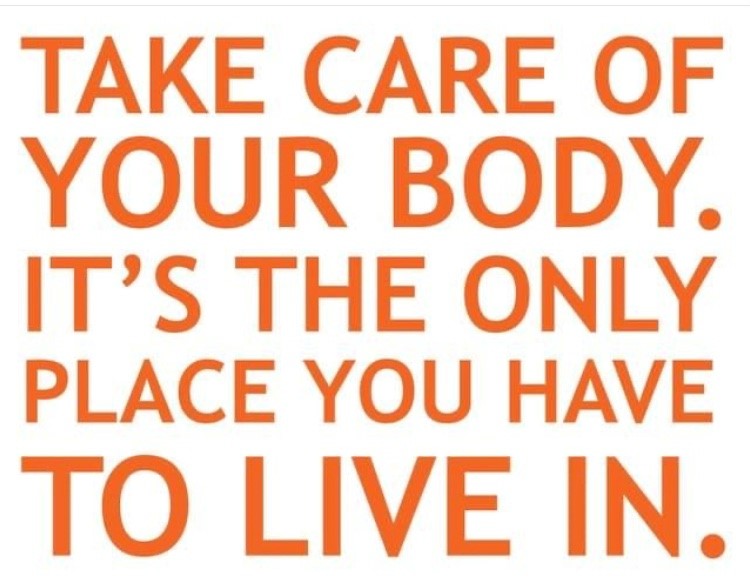